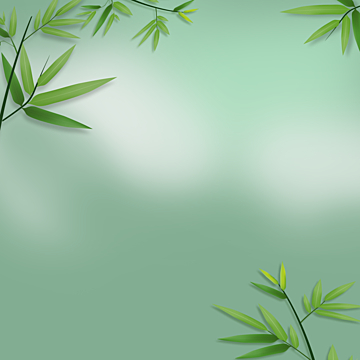 Bé Nhận Biết Một Số Các Con Động Vật Sống Trong Rừng
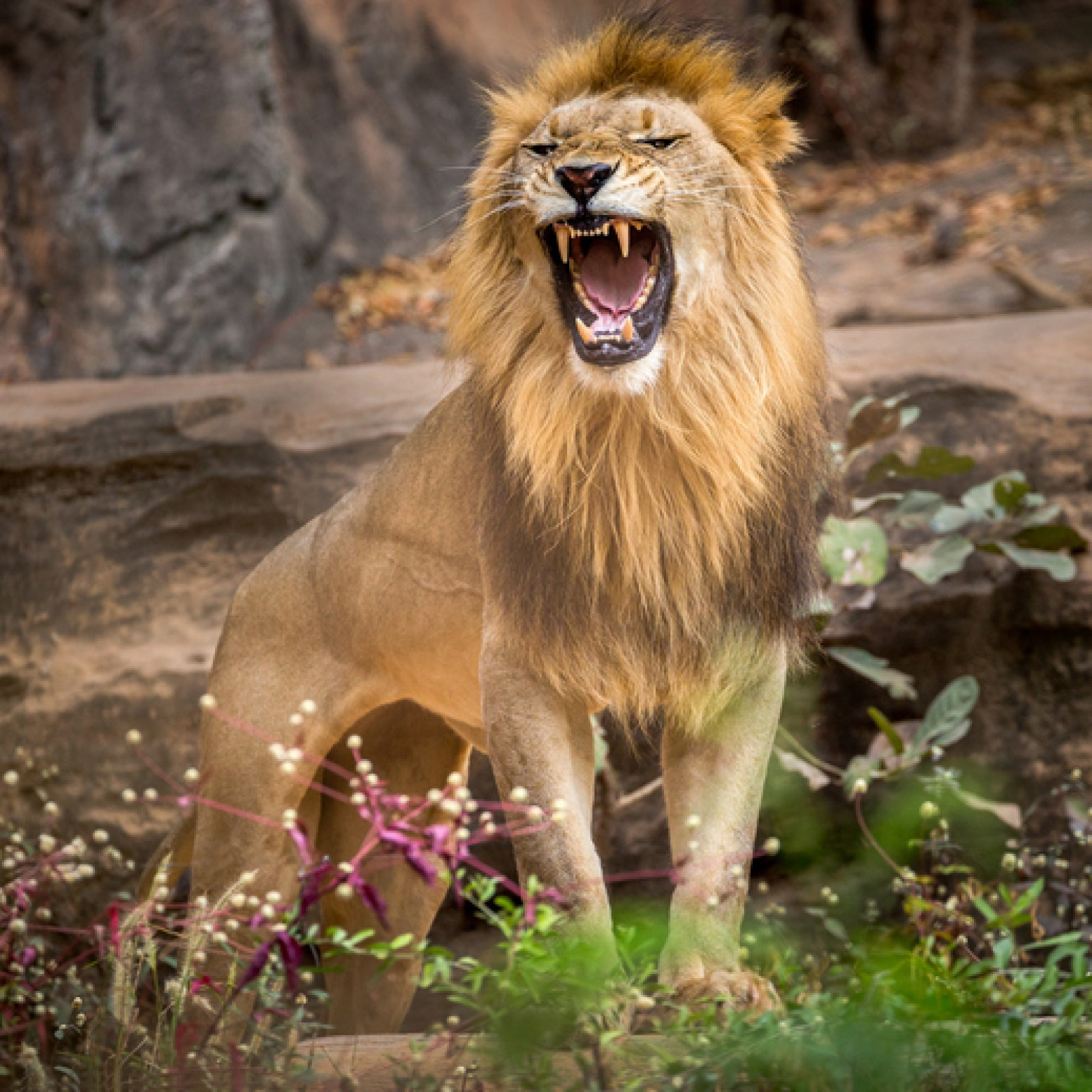 Sư Tử
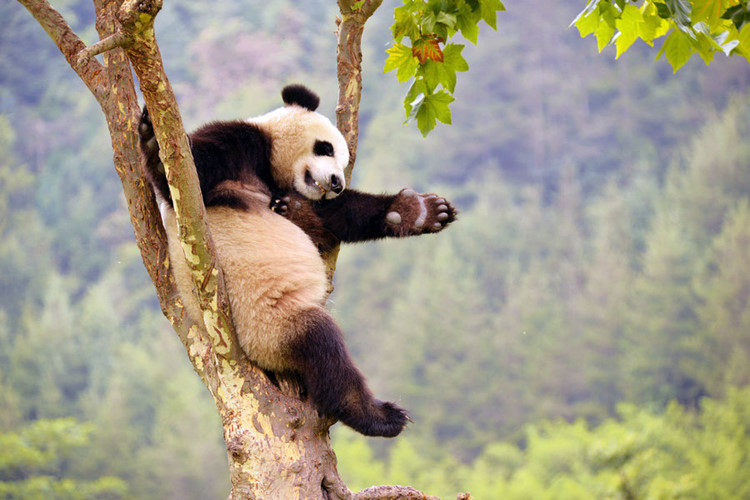 Gấu Trúc
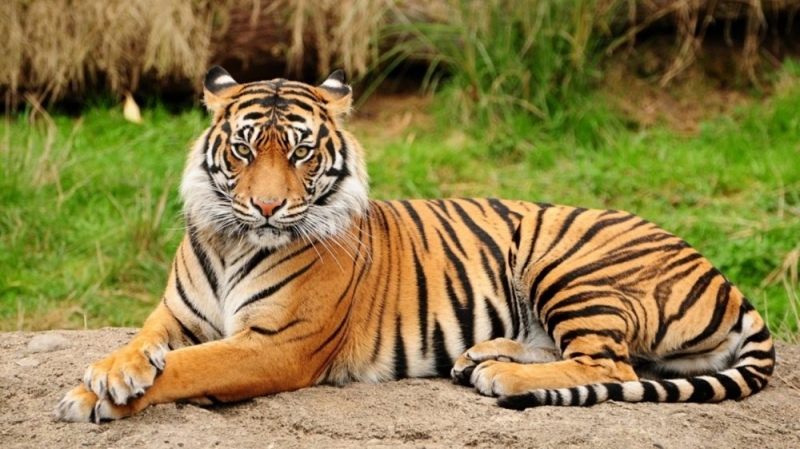 Con Hổ
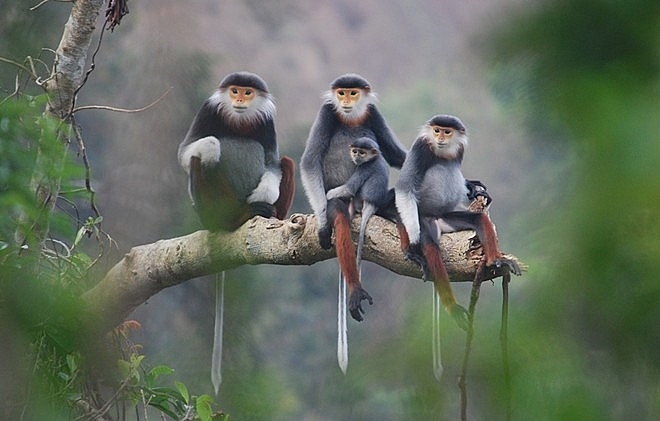 Con Khỉ
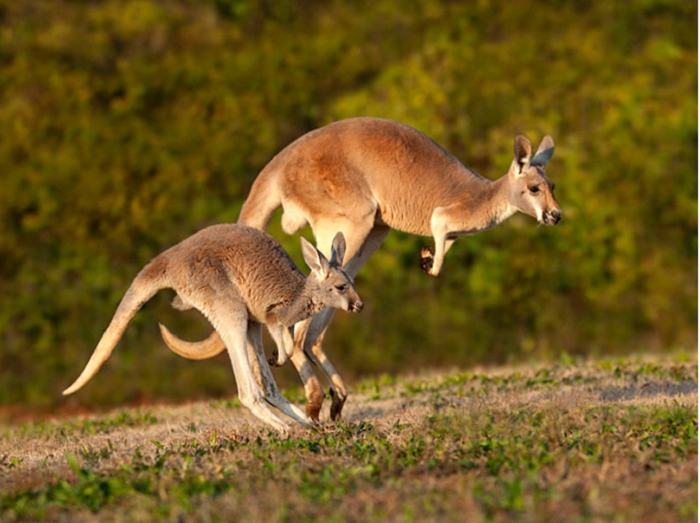 Chuột Túi Kanguru
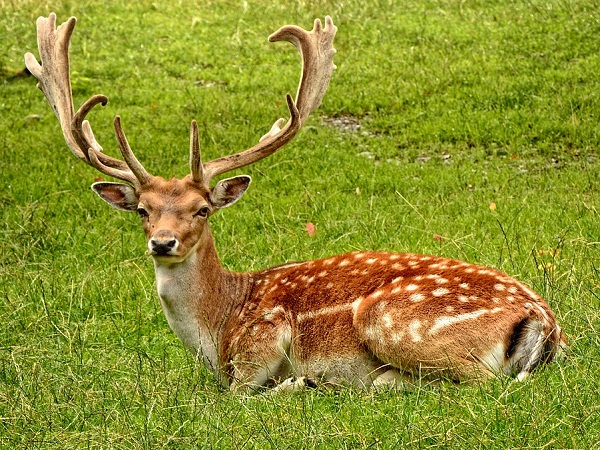 Con Nai